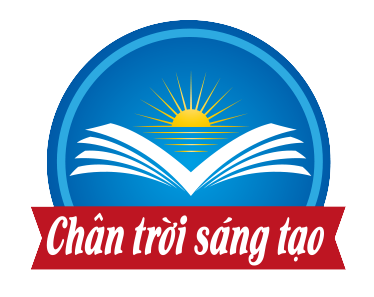 HOẠT ĐỘNG TRẢI NGHIỆM, 
HƯỚNG NGHIỆP 10
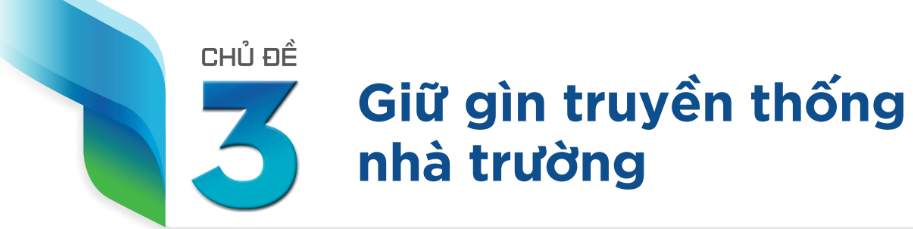 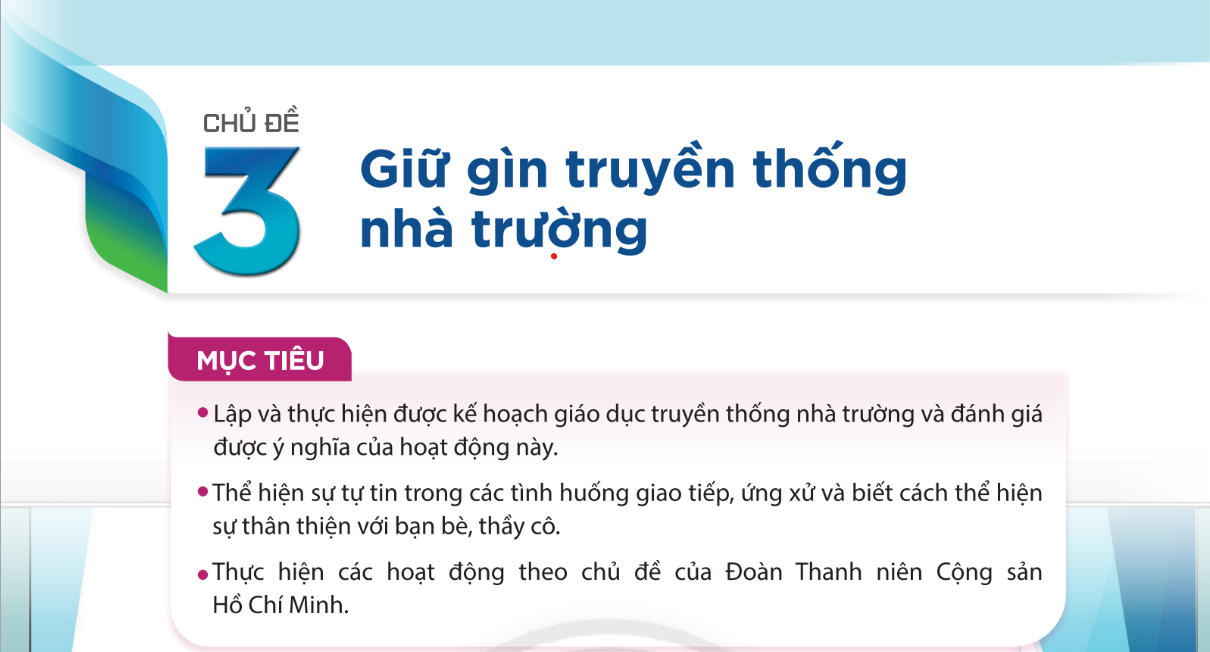 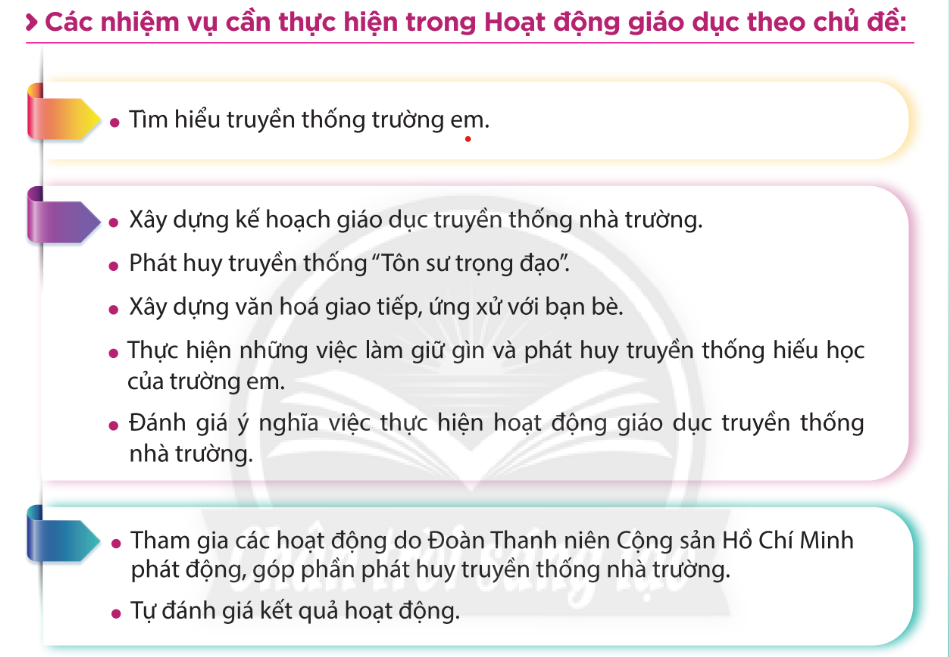 HOẠT ĐỘNG MỞ ĐẦU
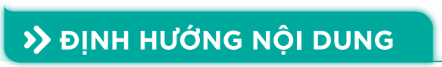 GIỚI THIỆU Ý NGHĨA CỦA CHỦ ĐỀ
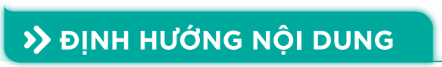 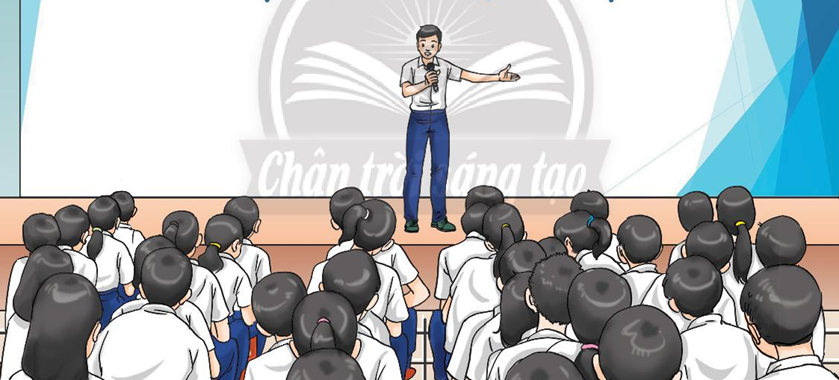 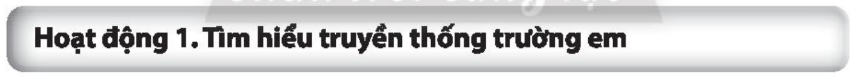 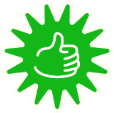 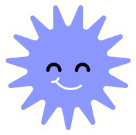 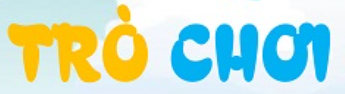 NHÌN TRANH DỰ ĐOÁN
 TRUYỀN THỐNG NHÀ TRƯỜNG
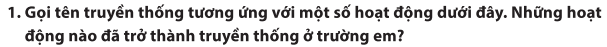 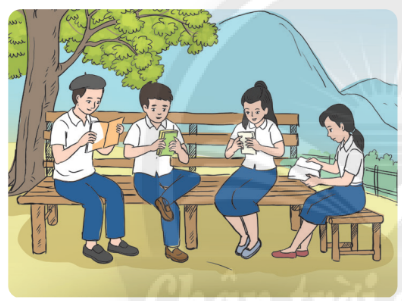 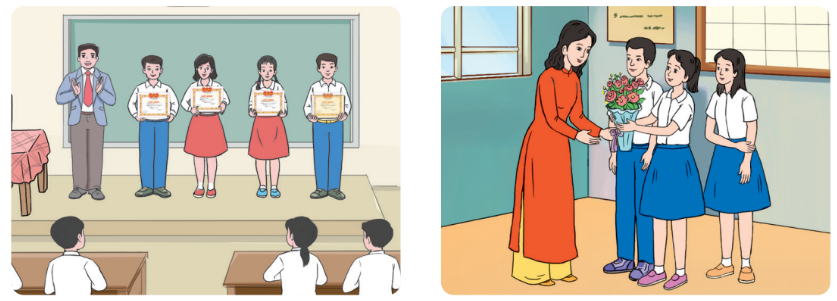 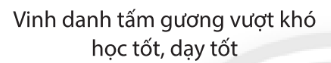 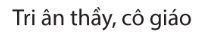 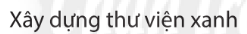 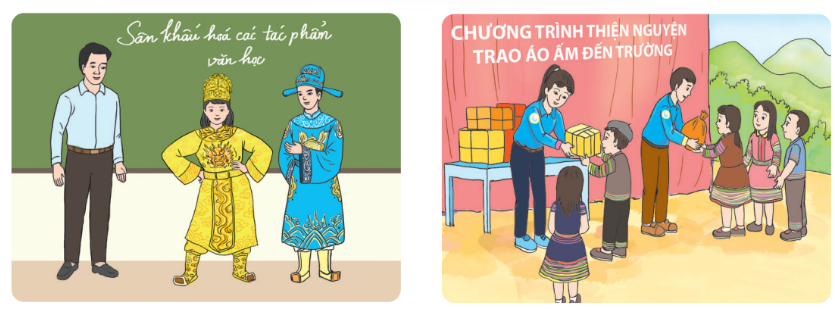 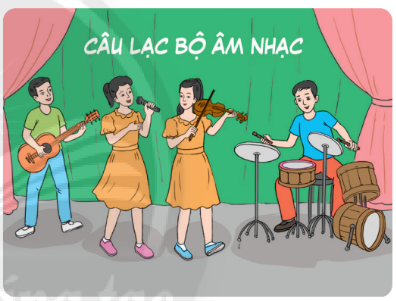 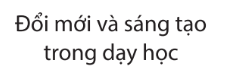 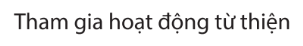 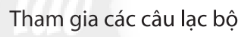 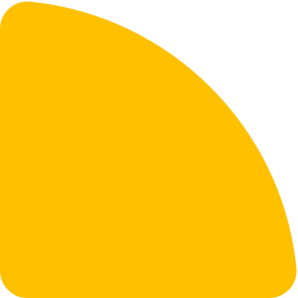 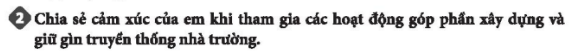 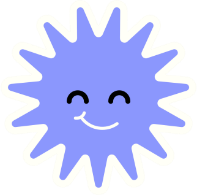 Chia sẻ cảm xúc
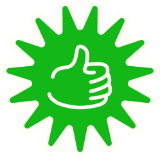 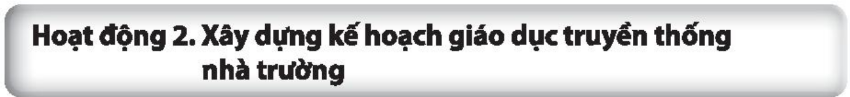 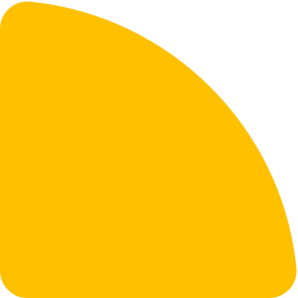 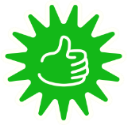 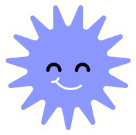 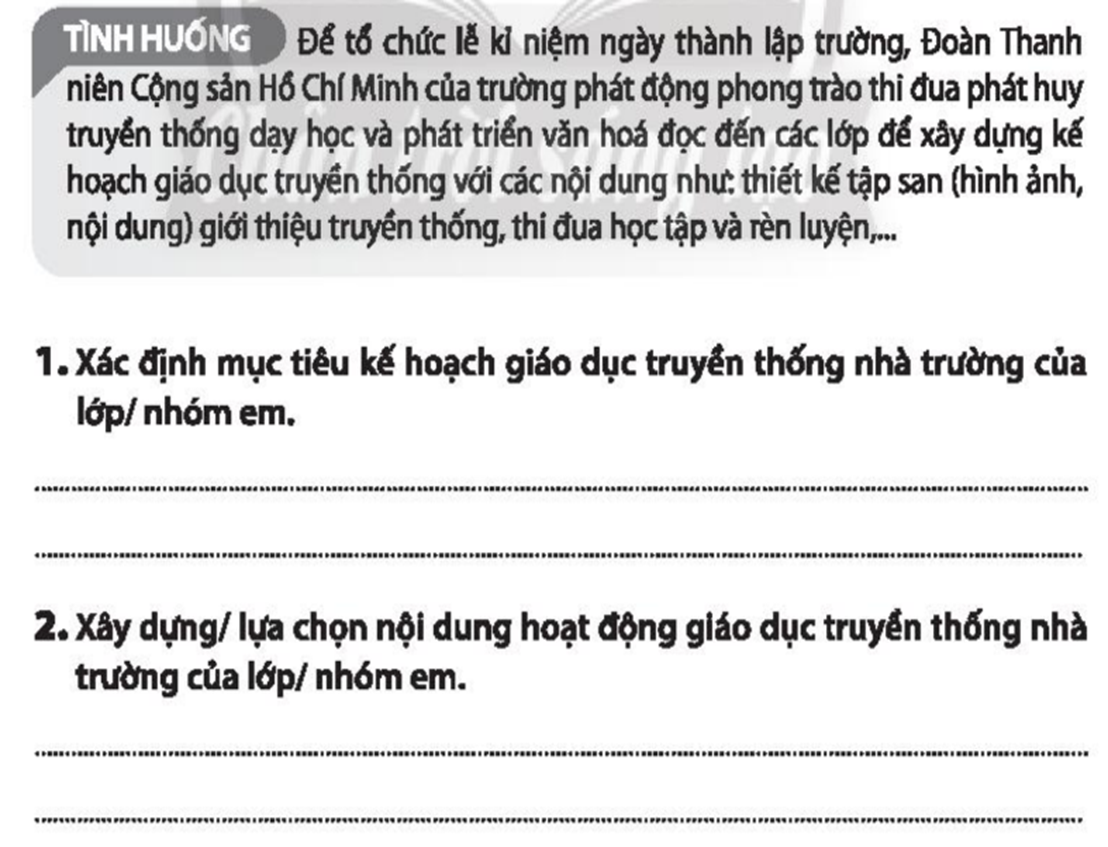 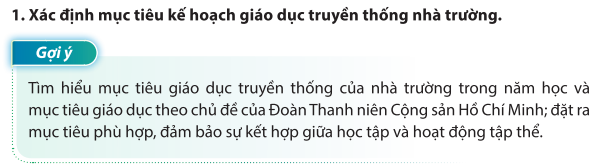 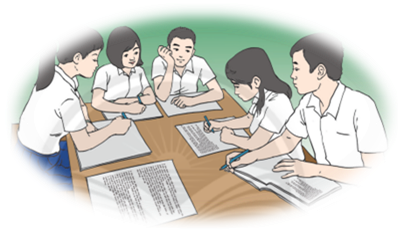 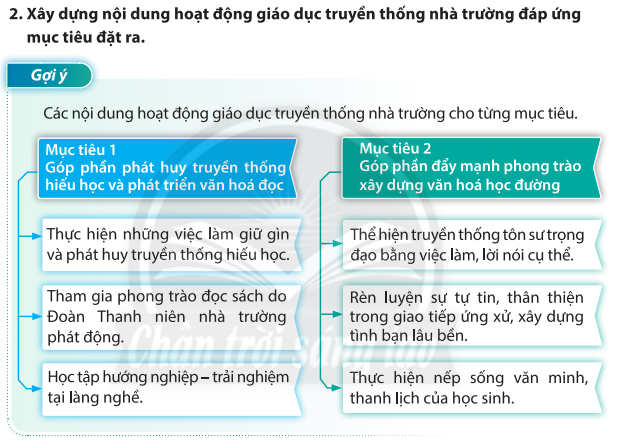 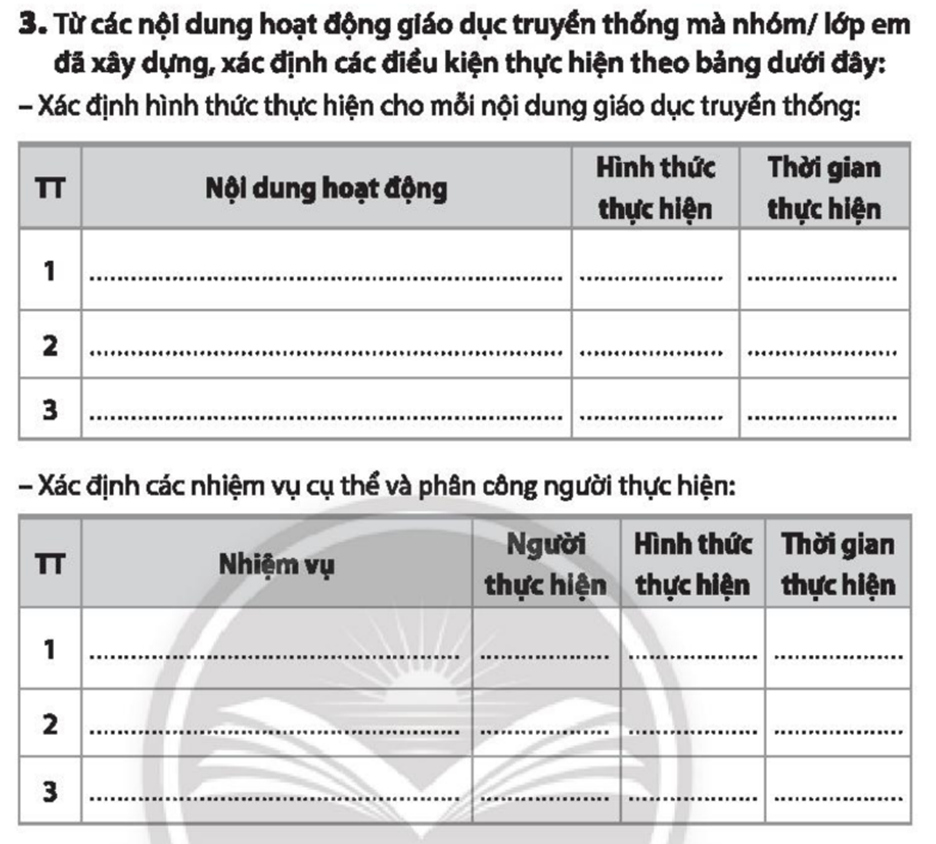 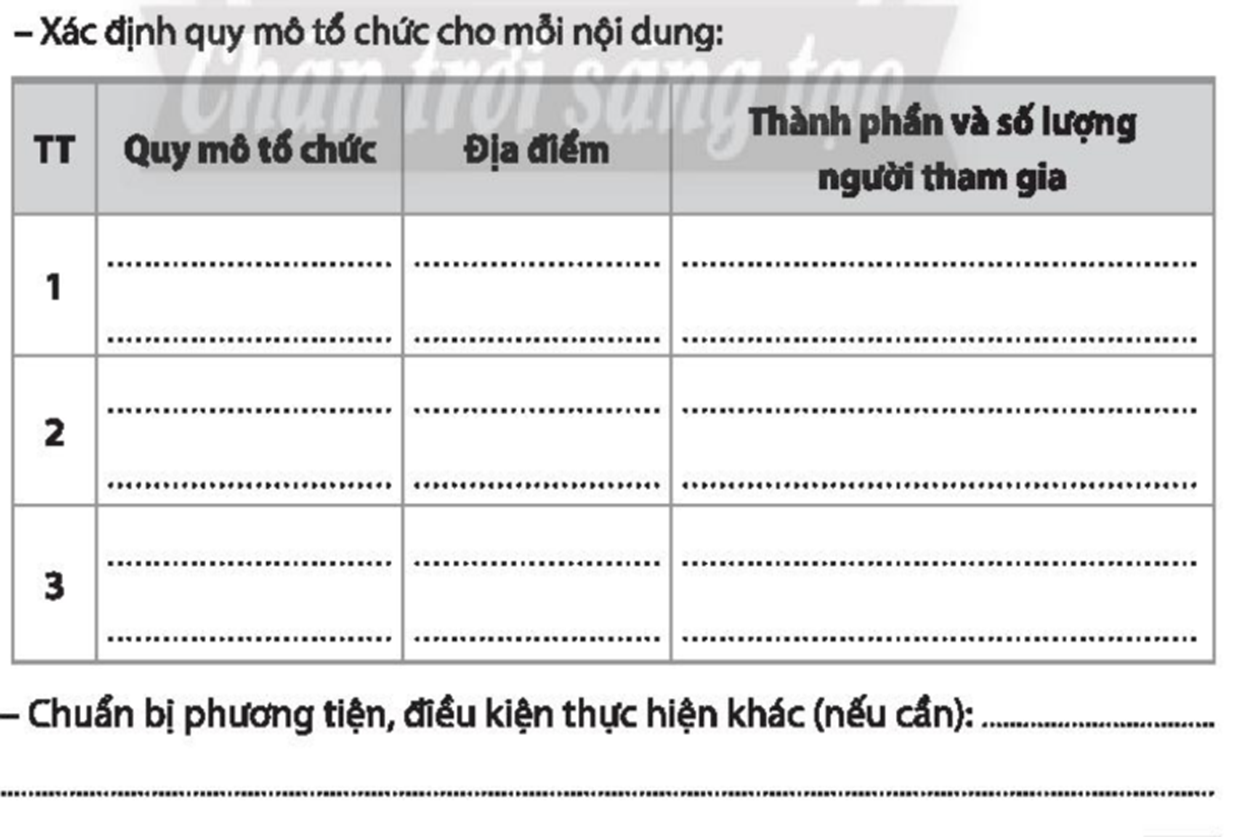 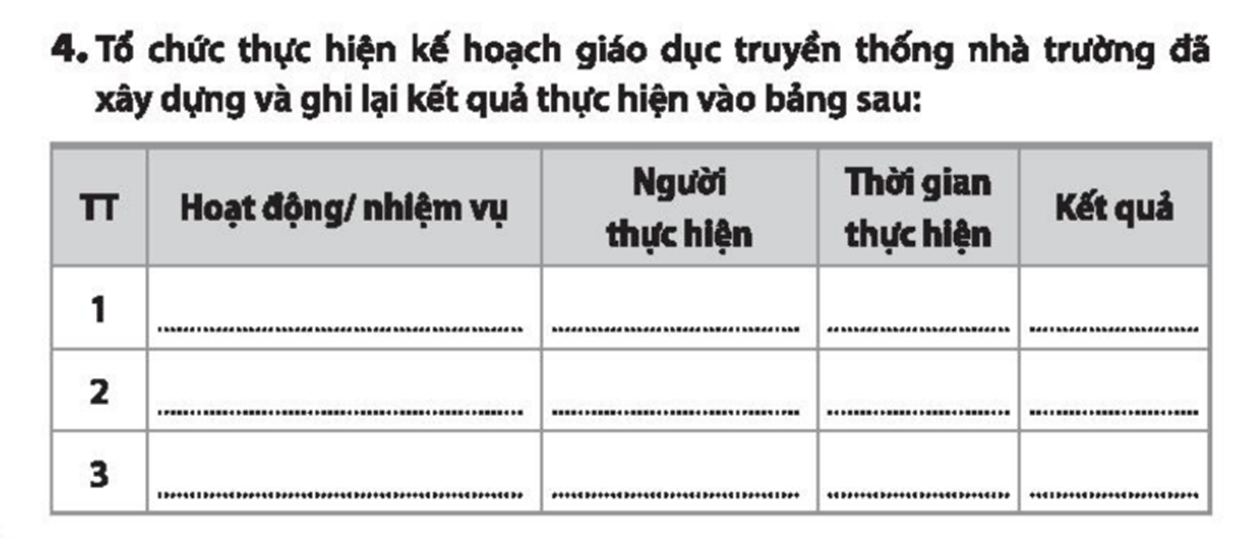 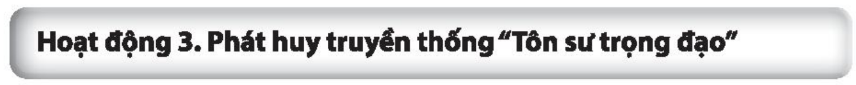 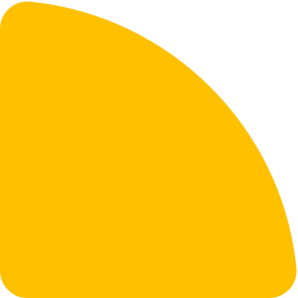 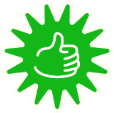 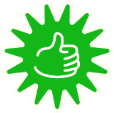 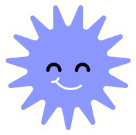 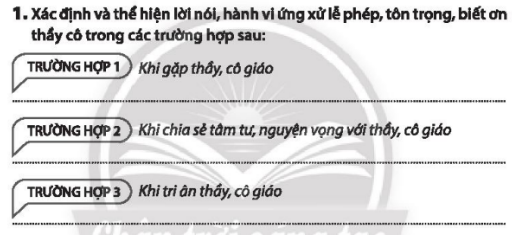 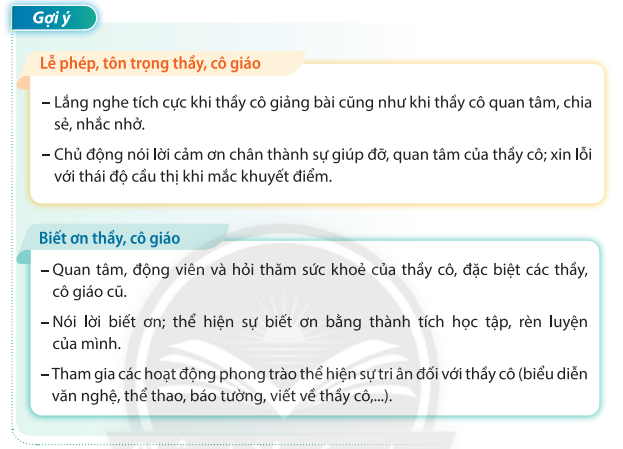 ĐÓNG VAI
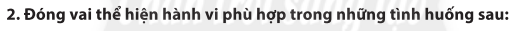 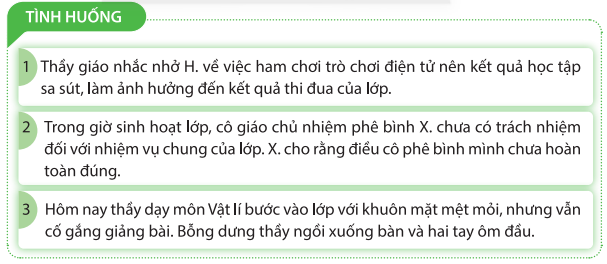 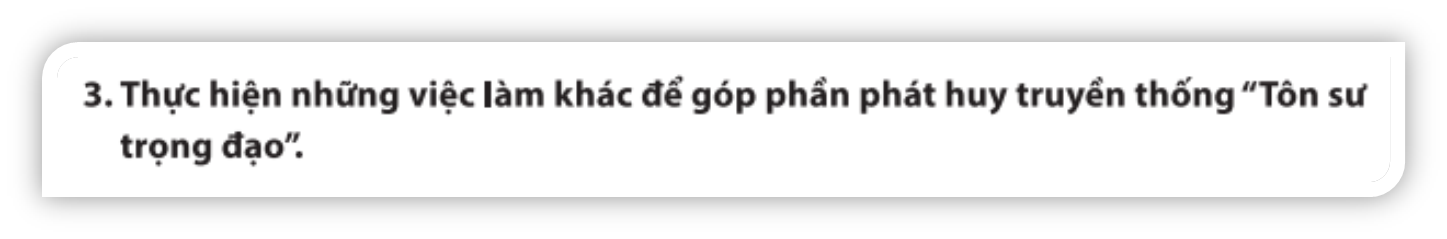 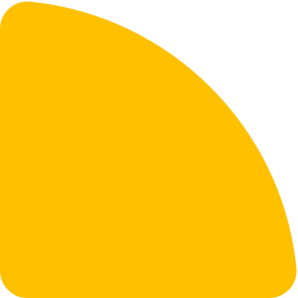 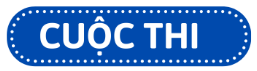 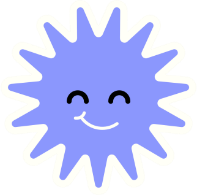 AI LÀ NGƯỜI TỰ TIN NHẤT
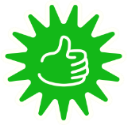 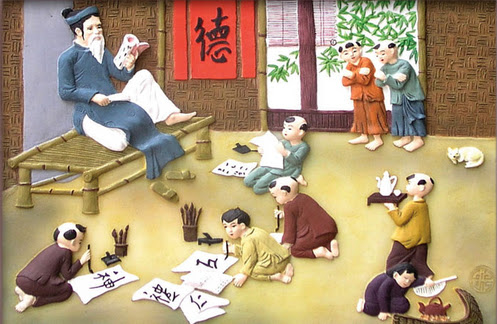 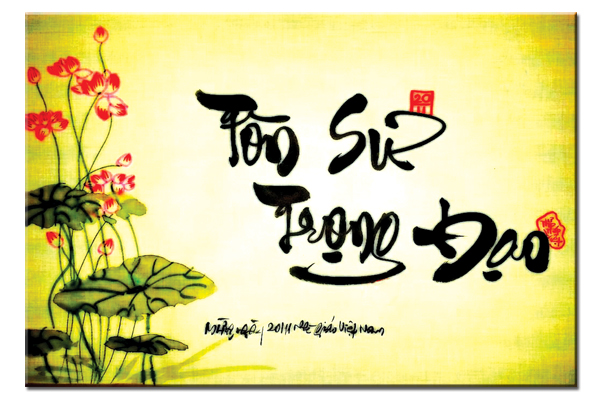 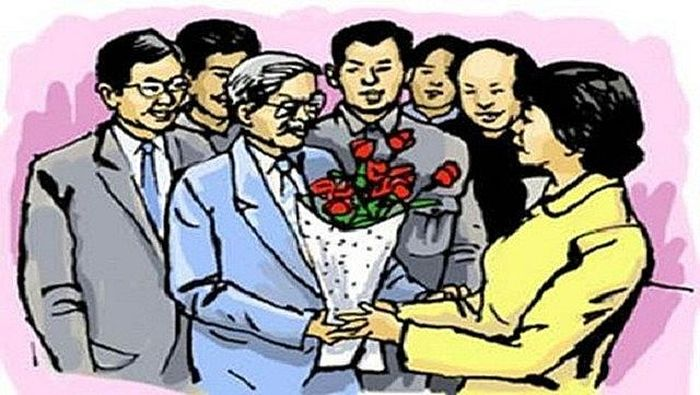 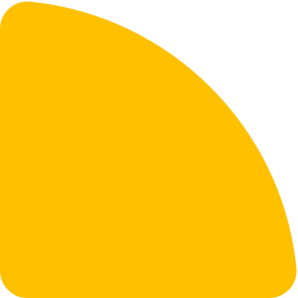 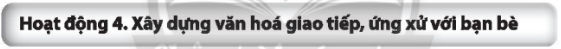 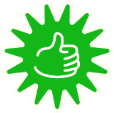 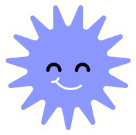 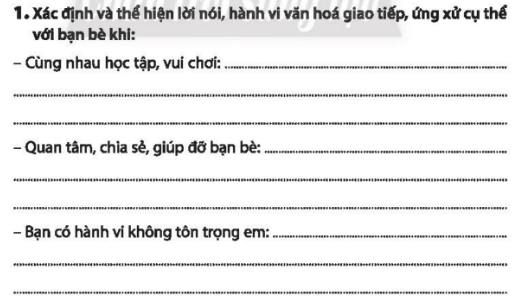 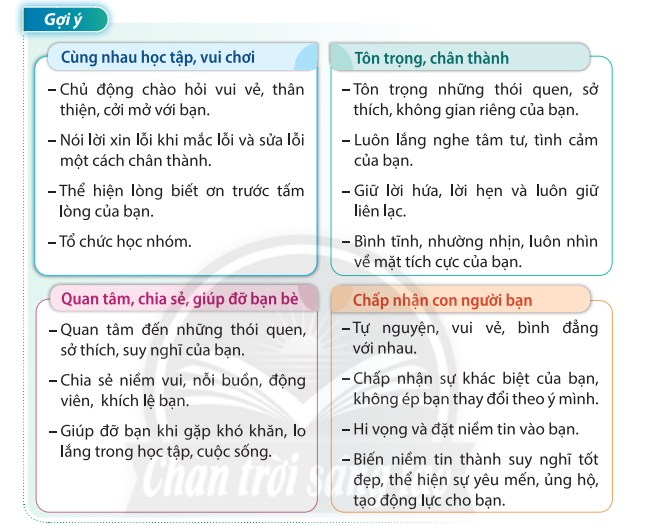 ĐÓNG VAI
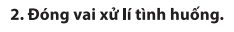 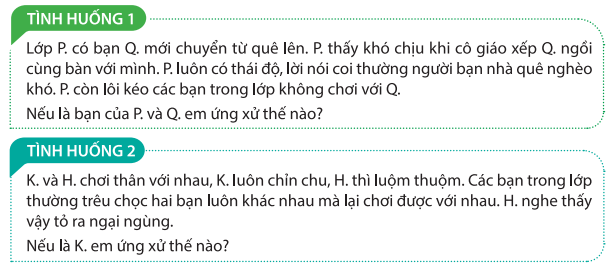 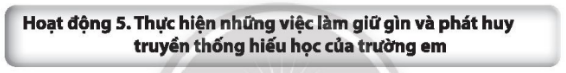 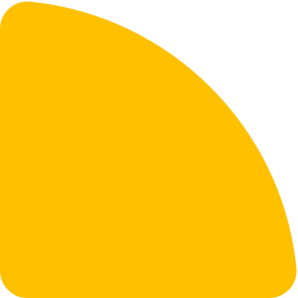 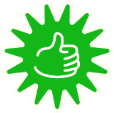 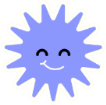 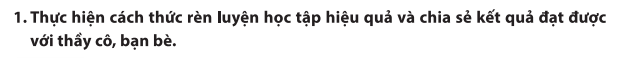 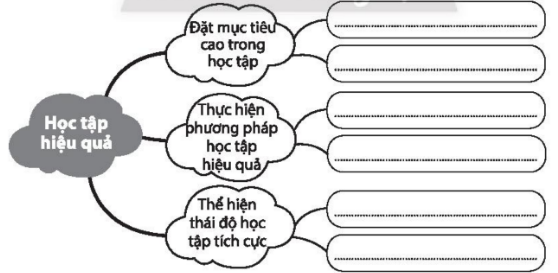 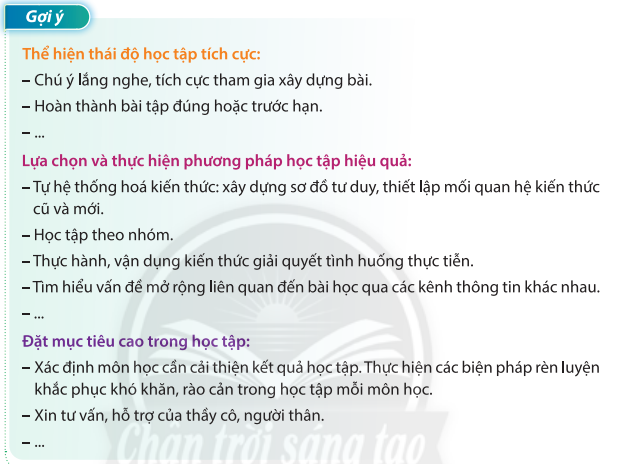 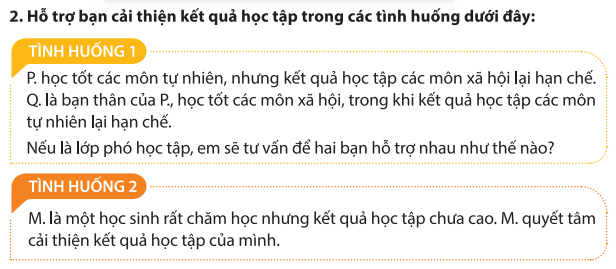 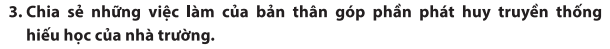 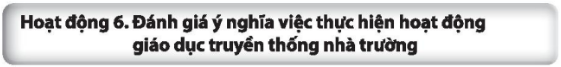 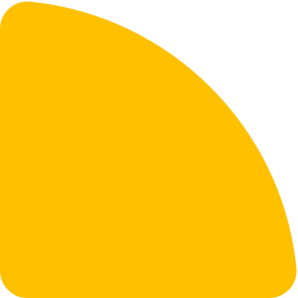 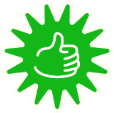 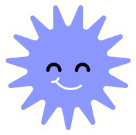 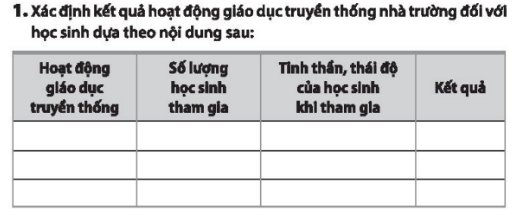 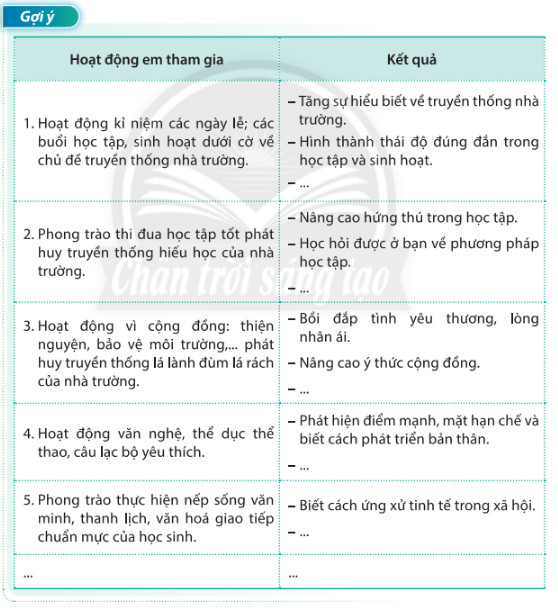 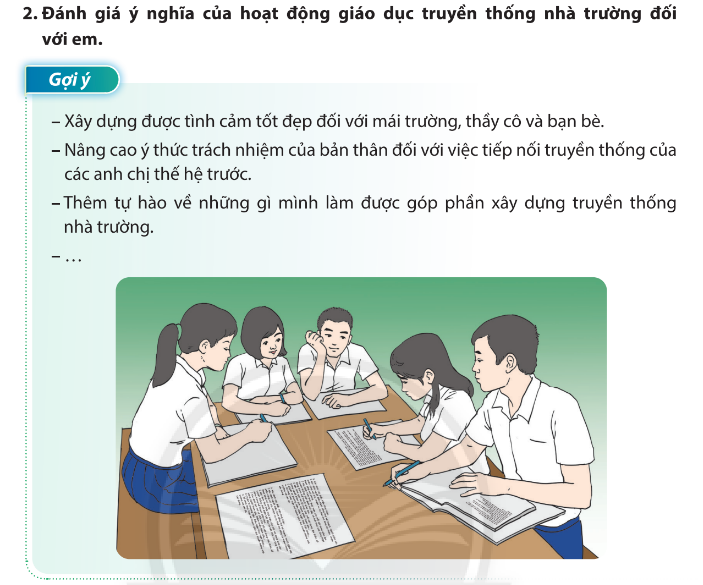 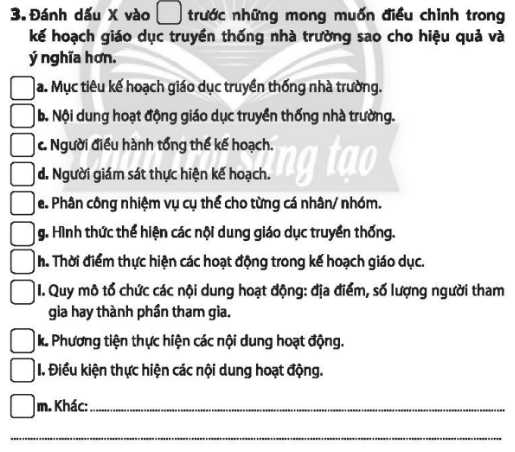 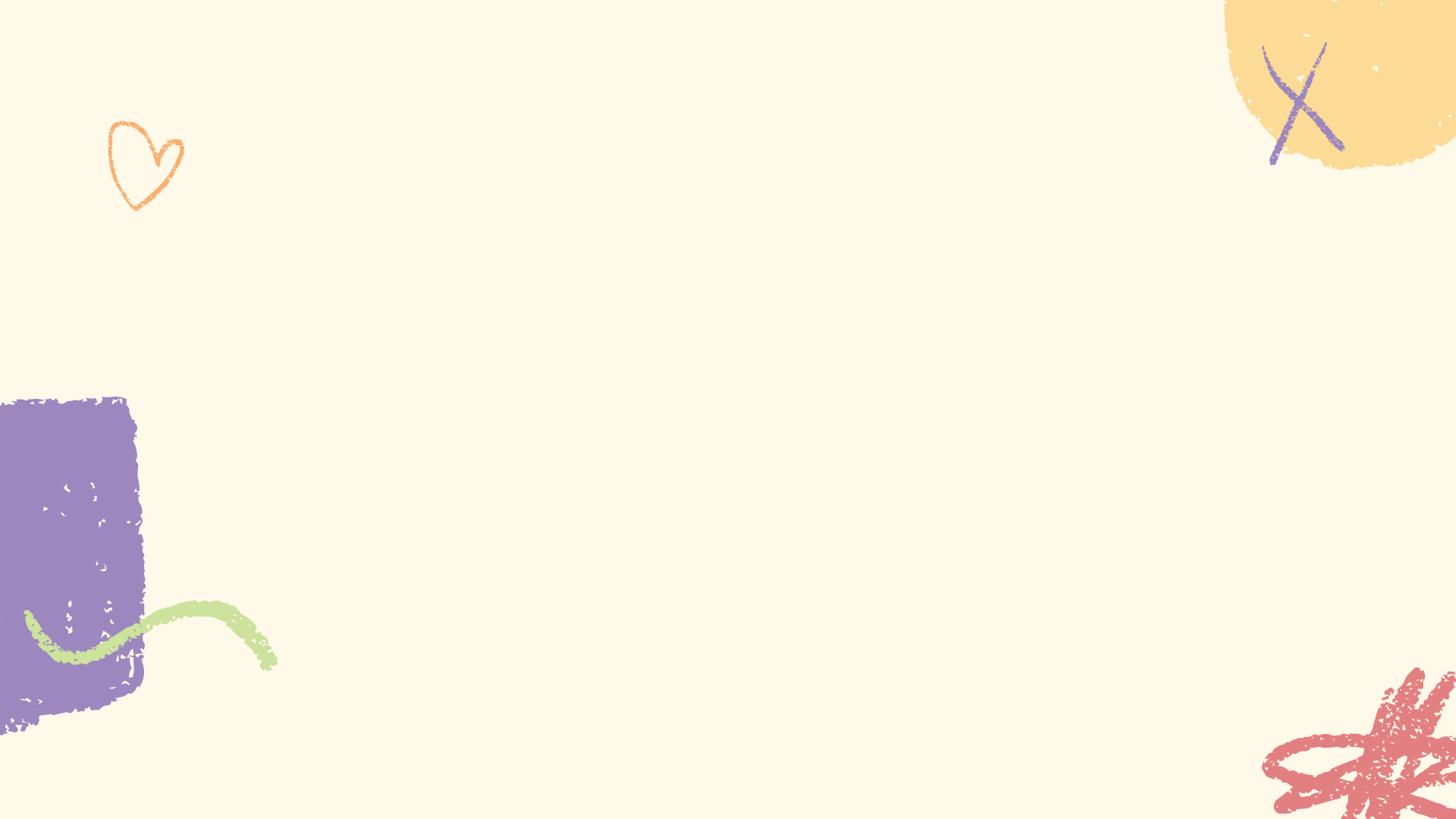 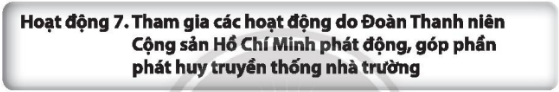 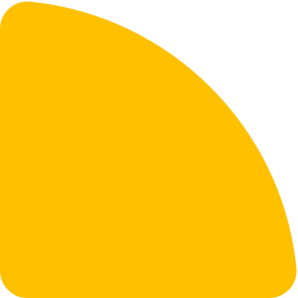 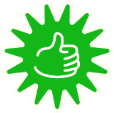 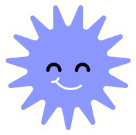 Thảo luận về cách tổ chức một số hoạt động 
của Đoàn TNCS  Hồ Chí Minh  trong việc 
phát huy truyền thống nhà trường
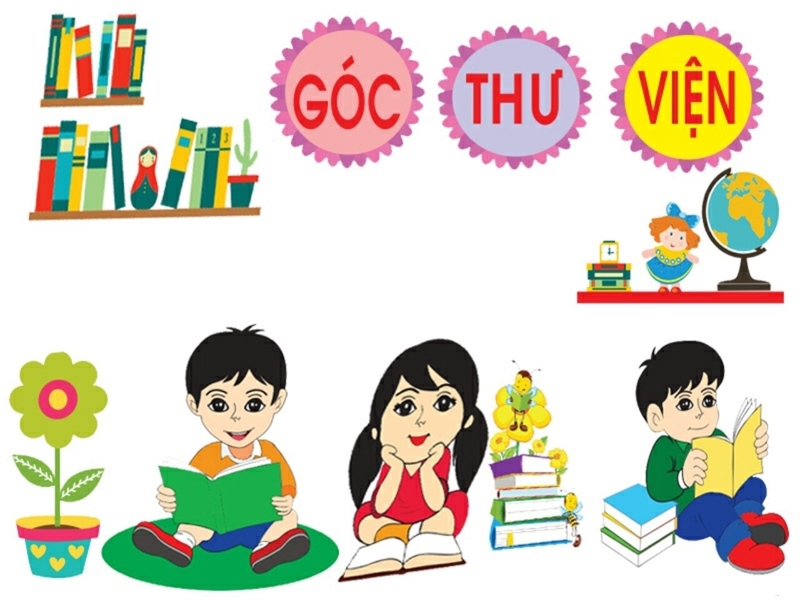 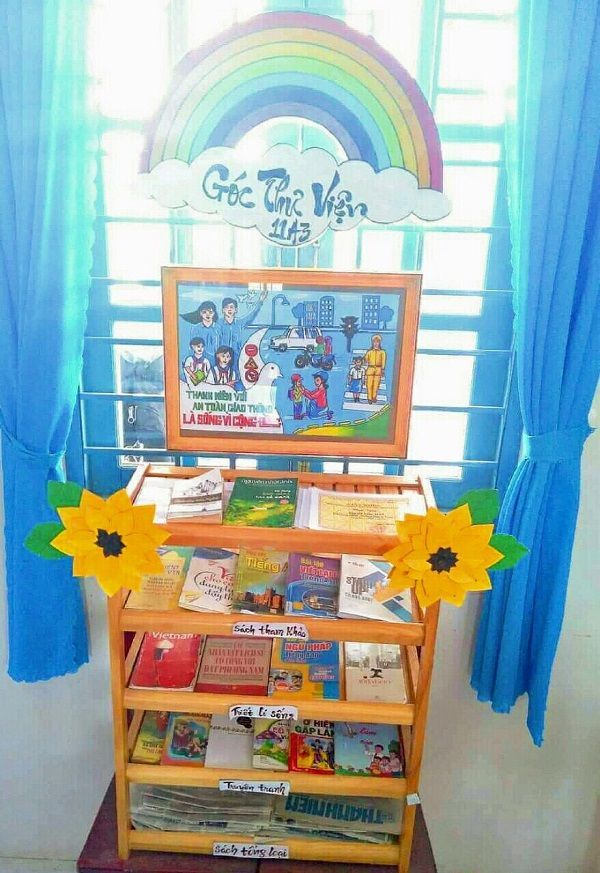 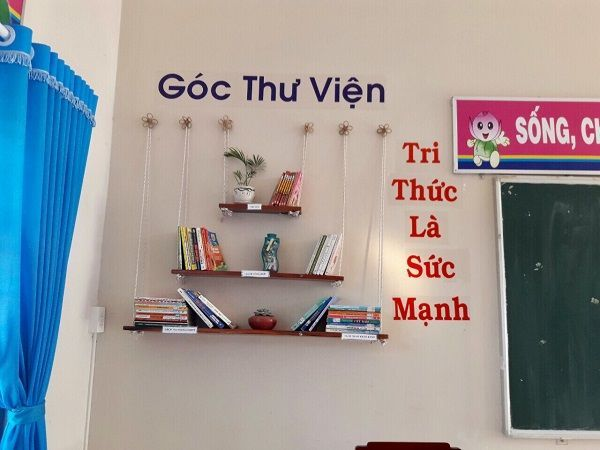 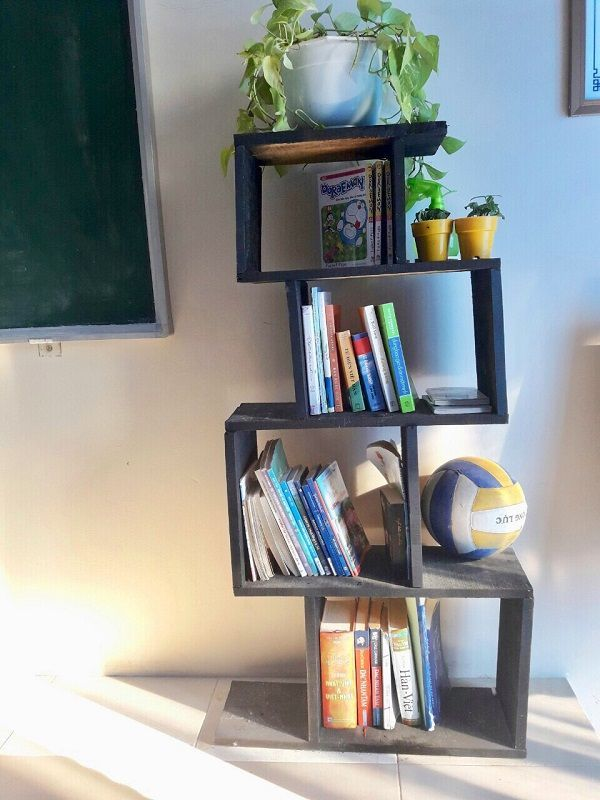 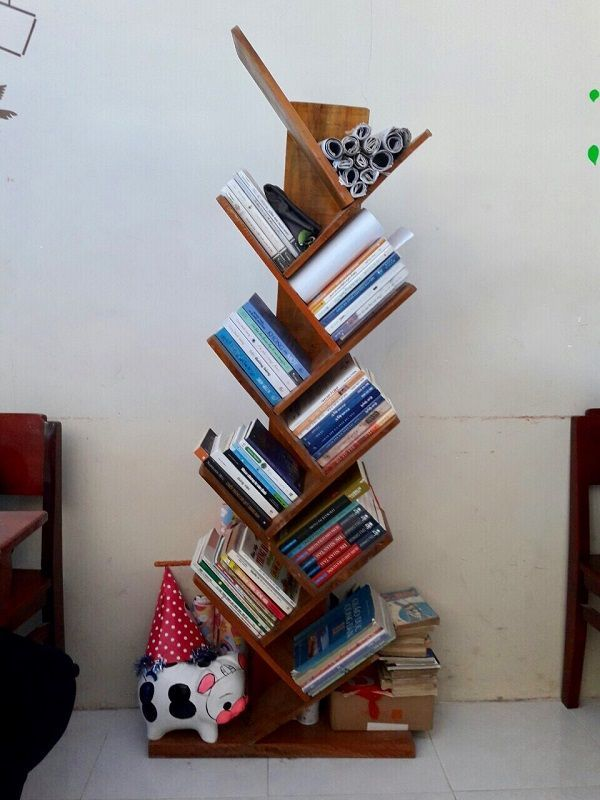 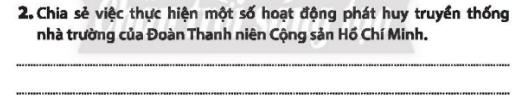 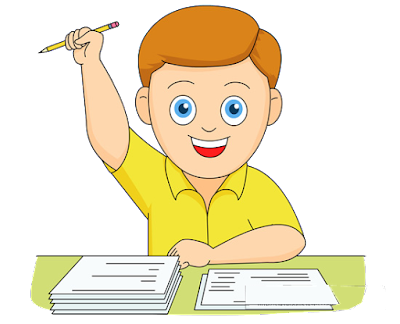 Gợi ý một số hoạt động phát huy truyền thống nhà trường của Đoàn Thanh niên Cộng sản Hồ Chí Minh.
+ Thi đua xây dựng tập thể vững mạnh.
+ Tổ chức hoạt động tôn sư trọng đạo.
+ Phát huy truyền thống hiếu học.
+ Hưởng ứng phong trào rèn luyện sức khỏe.
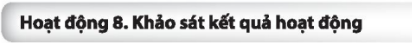 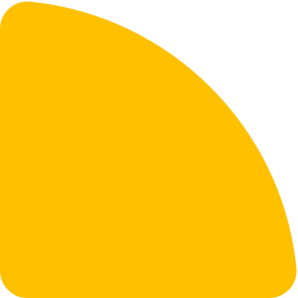 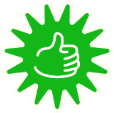 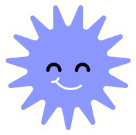 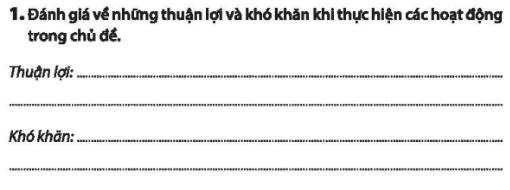 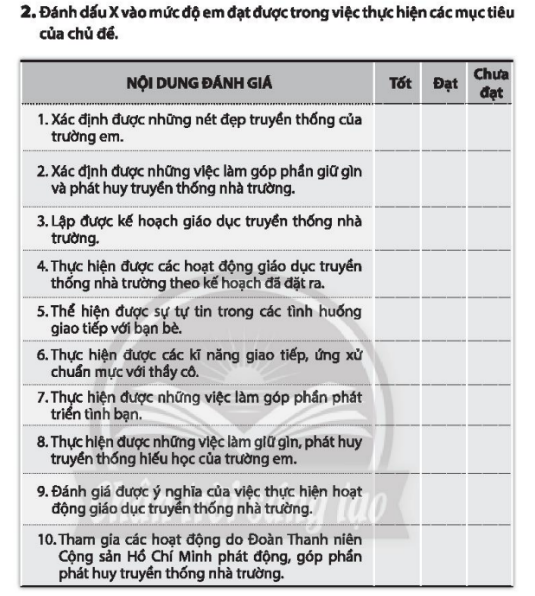 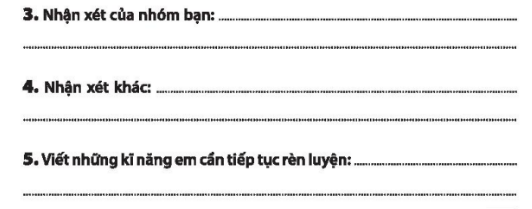 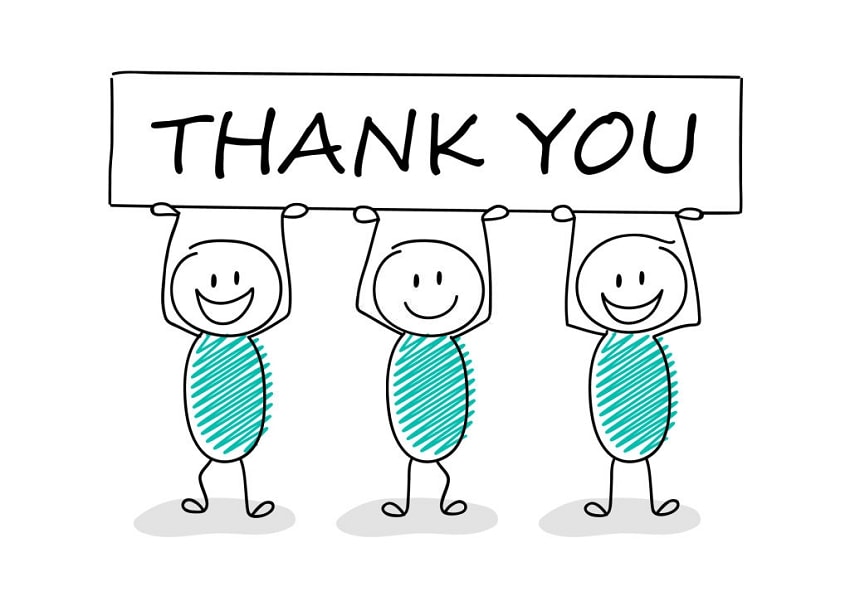